Séance d’information
Marché Public des formateurs
IFEC octobre 2023
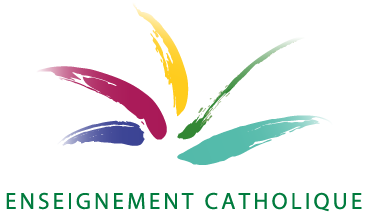 01
Contexte
Pourquoi un marché public ? (1)
L'IFEC remplit cumulativement les 3 critères suivants qui contraignent à un MP : 

Notre organisme a été créé pour satisfaire spécifiquement des besoins d'intérêt général ayant un caractère autre qu'industriel ou commercial
Notre organisme est doté d'une personnalité juridique  (asbl)
Notre organisme remplit les conditions énoncées ci-après :
activité financée majoritairement par des autorités ou organismes définis légalement comme étant des pouvoirs adjudicateurs
gestion soumise à un contrôle des autorités sur le bon usage des fonds publics
L’IFEC est donc un pouvoir adjudicateur
Pourquoi un marché public ? (2)
Au-delà de 30.000 euros = obligation légale de recourir à un MP formalisé via la plate-forme fédérale e-procurement
https://www.publicprocurement.be/

Objet du marché : choix des opérateurs de formation afin de constituer l’offre de formations (ici 2024-2027)
Sur quoi porte le marché public ?
Le choix de l’opérateur de formation (personne morale/personne physique)
La rémunération (comprenant aussi frais de secrétariat, frais de préparation, ...)
 [Les frais de déplacement]
Pourquoi un marché public ? (3)
Le marché public concerne l'ensemble des niveaux d’enseignement. Nous nous concentrons toutefois dans cette présentation sur la mise en place du marché public pour le fondamental et le secondaire.  
Les PMS : un marché public sera également lancé mais selon un timing différent.
02
Principes de base
Quels opérateurs/formateurs ne sont pas concernés ?
Les formateurs membres du personnel 

Membres des équipes éducatives des écoles (FONDA, SEC), agents CPMS et membres des pôles territoriaux dans le cadre des 20 demi-jours qu'ils peuvent assurer comme formateurs durant leur temps de travail

Les formateurs internes 
Membres du personnel des Fédérations de pouvoirs organisateurs
Formateurs IFEC chargés de mission
CSA
Toutefois ces formateurs devront introduire des offres dans le même timing via Lime Survey
Quels opérateurs/formateurs sont concernés ? (1)
Les asbl de formation et leurs formateurs ( y compris HE, ESA, 
Ecoles de PromSoc et Universités - voir ci-après)
Les entreprises de formation et leurs formateurs 
Les formateurs avec statut d’indépendant ou d’indépendant complémentaire

Il est nécessaire d’avoir un numéro BCE

De Belgique, d’Europe ou extra-européens
Quels opérateurs/formateurs sont concernés ? (2) : le cas spécifique des HE/Universités/Ecoles de PromSoc/Ecoles supérieures des arts
Soumis au marché public 

2 possibilités d’y répondre :

Soumission selon la procédure classique de marché public (dépôt via e-procurement)

Soumission dans le cadre d’une convention de coopération horizontale
 négociation en cours avec les institutions concernées de notre réseau
[Speaker Notes: .]
03
Type de marché
Il existe plusieurs types de marché public, en fonction en particulier du montant du marché envisagé.
Pour l’IFEC : 


1ère étape : constitution d’un "stock" de formations (pour 3 ans)
2e étape : programmation dans les divers dispositifs de formation
Procédure de passation
Publication préalable : elle permet aux soumissionnaires de prendre connaissance de notre marché  publié via la plateforme fédérale e-procurement. 
Un cahier spécial des charges (CSC) qui explicite les modalités du marché
Le marché est divisé en lots : l’analyse et le classement des soumissionnaires se fait par lot
Validité du marché : la soumission se fait pour les années scolaires
2024-2025
2025-2026
2026-2027
04
Description de la procédure
https://enseignement.catholique.be/appel-doffres/
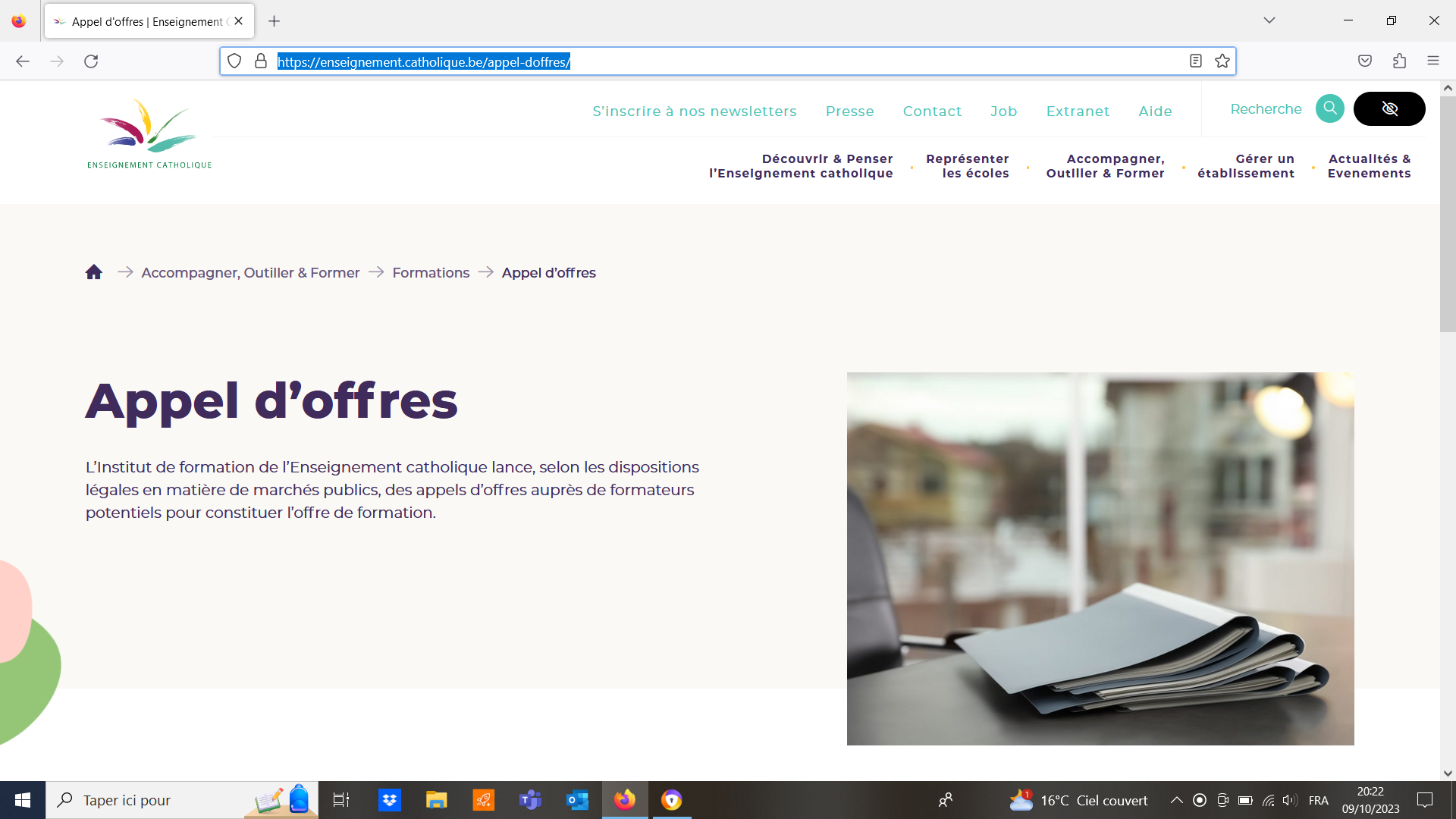 Point de référence : le programme général de formation
Par Décret,  obligation de complémentarité et non-concurrence entre les propositions de formation de l’opérateur inter-réseaux (IFPC) et des réseaux (dont l’enseignement catholique). 
Au niveau de l’Enseignement catholique, les propositions de formations doivent s’inscrire dans le cadre du programme général de formation 2023-2029 avalisé par le Gouvernement.
Ce programme général, à partir d’orientations et de thèmes communs, se déploie en intitulés génériques et objectifs génériques propres au réseau.
Les offres de formation doivent répondre dans leurs intitulés et leurs contenus aux objectifs génériques.
  « coloration réseau » de manière à être complémentaires d’offres inter-réseaux sur les mêmes thèmes.
Segmentation du marché en lots
1 lot = 1 intitulé générique du programme général 

259 lots (en distinguant fondamental et secondaire)

Pour les disciplines : indication de la discipline dans le formulaire d’introduction des offres
Exemples de formulation
3 exemples 

Exemple 1 : 

Lot générique la différenciation didactique dans la discipline XXX

Intitulé de la formation : mettre en œuvre la différenciation en XXX (disciplines) pour l’apprentissage de YYY (= objets de la formation) . Un défi à relever !

Descriptif : en prenant appui sur les orientations méthodologiques des programmes de l’enseignement catholique en XXX, cette formation, destinée aux professeurs ZZZ (AnFF), explorera les pistes pédagogiques et didactiques permettant d’aborder la/le/les (YYY) en classe dans une perspective de différenciation. Les participants seront amenés, sur ces objets, à concevoir (et à expérimenter) des dispositifs de différenciation à la lumière des recherches menées en didactique de la discipline (citer le courant didactique). La formation adoptera la méthodologie suivante (la décrire).    Des grilles d’analyse de l’impact de ces dispositifs sur les apprentissages des élèves seront co-construits durant la formation. Celle-ci intègrera des temps de partage sur base des outils créés et des expériences menées.
Exemple 2 : 

Lot générique : L’évaluation au service des apprentissages dans la discipline XXX

Intitulé de la formation : Evaluer (mieux) pour apprendre (mieux) en XXX (discipline). C’est possible !

Descriptif : destinée aux professeurs ZZZ (AnFF), cette formation vous permettra d’apprendre à mieux définir des objectifs d’apprentissage, en prenant appui sur les orientations méthodologiques des programmes de l’enseignement catholique. En se nourrissant des acquis de la recherche (à préciser) et en prenant en compte l’expérience des participants, seront co-construites des grilles d’évaluation dans une perspective de feedback et de mesure des acquis. La formation adoptera la méthodologie suivante (la décrire).  Elle intègrera des temps de partage entre participants sur base des outils créés et des expériences menées. En classe.
Exemple 3 : 

Lot générique : Apprentissage modulaire (PEQ) dans le secteur XXX au regard des orientations méthodologiques des programmes

Intitulé de la formation : Apprentissage modulaire (PEQ) dans le secteur des sciences économiques et sociales au regard des orientations méthodologiques des programmes - Option : collaborateur administratif

Descriptif : Dans le cadre du nouveau trajet PEQ et en prenant appui sur les orientations méthodologiques des programmes du secteur, ces ateliers permettront aux équipes d’élaborer un schéma de passation sur trois ans pour l’option concernée et de travailler l’évaluation certificative obligatoire en 4e année en collaboration avec les enseignants de 5e et de 6e année, Ces ateliers seront également l’occasion pour des professeurs d’écoles différentes d’échanger et de partager leurs ressources, leurs évaluations, le parcours d’apprentissage, …
Introduction des offres (1)
Lancement du marché : 8 novembre 2023
Une double opération conjointe : 

Introduction des offres signées via la plate-forme fédérale e-procurement : un délai est fixé au-delà duquel il n’est plus possible d’introduire des offres

Encodage des offres en ligne via un formulaire en ligne (Lime Survey)
Introduction des offres (2) : e-procurement
La plateforme digitale e-procurement répond aux contraintes légales des marchés publics  
Cette étape permettra la récupération de l’ensemble des informations du soumissionnaire et de sa proposition de formation :	
Extrait de son casier judiciaire
CV des formateurs
DUME (document spécifique Européen)
Coordonnées de l’entreprise…
Un extract PDF de ses propositions de formation introduites via le formulaire Lime Survey
Invisibilité des dépôts jusqu’à la fin de la période d’introduction des offres
S’enregistrer sur E-Procurement
Procédure pour un nouvel utilisateur
S’enregistrer 
Se rendre sur https://www.publicprocurement.be/
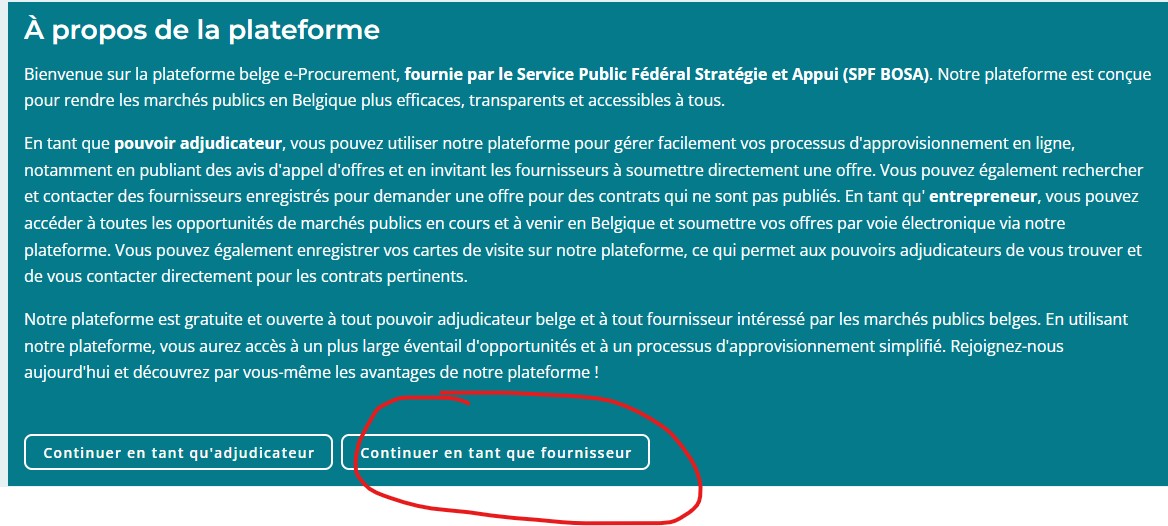 S’enregistrer sur E-Procurement (2)
Compléter l’e-mail et le mot de passe.
Un e-mail d'activation est alors envoyé à l'adresse électronique que vous avez indiquée. 
Après avoir cliqué sur le lien contenu dans l'e-mail, vous serez redirigé vers un nouvel écran où vous devrez remplir quelques données supplémentaires.
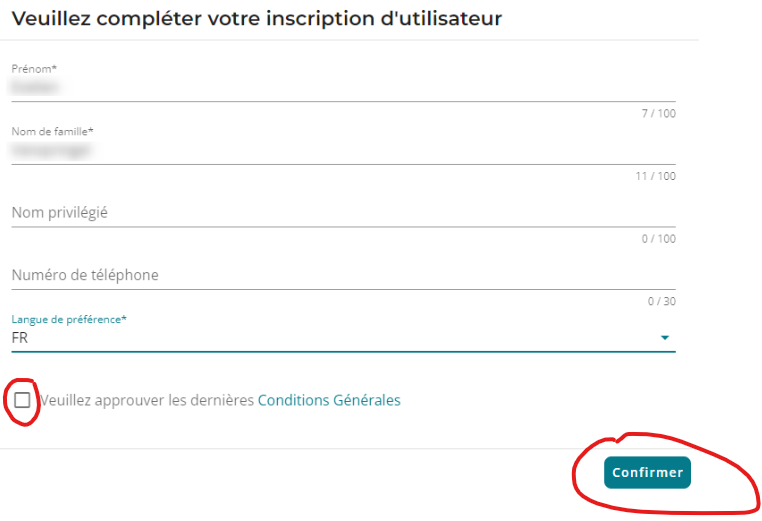 S’enregistrer sur E-Procurement (3)
2. Ajouter l’entreprise
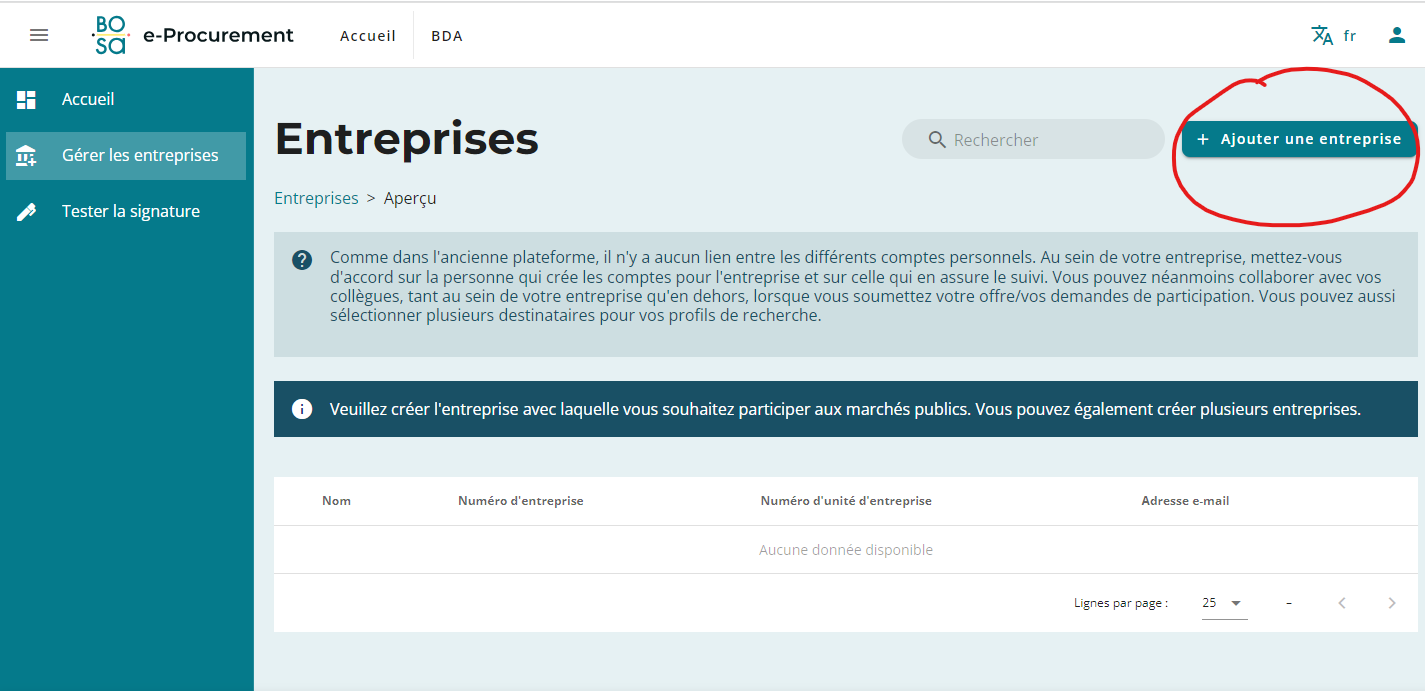 S’enregistrer sur E-Procurement (4)
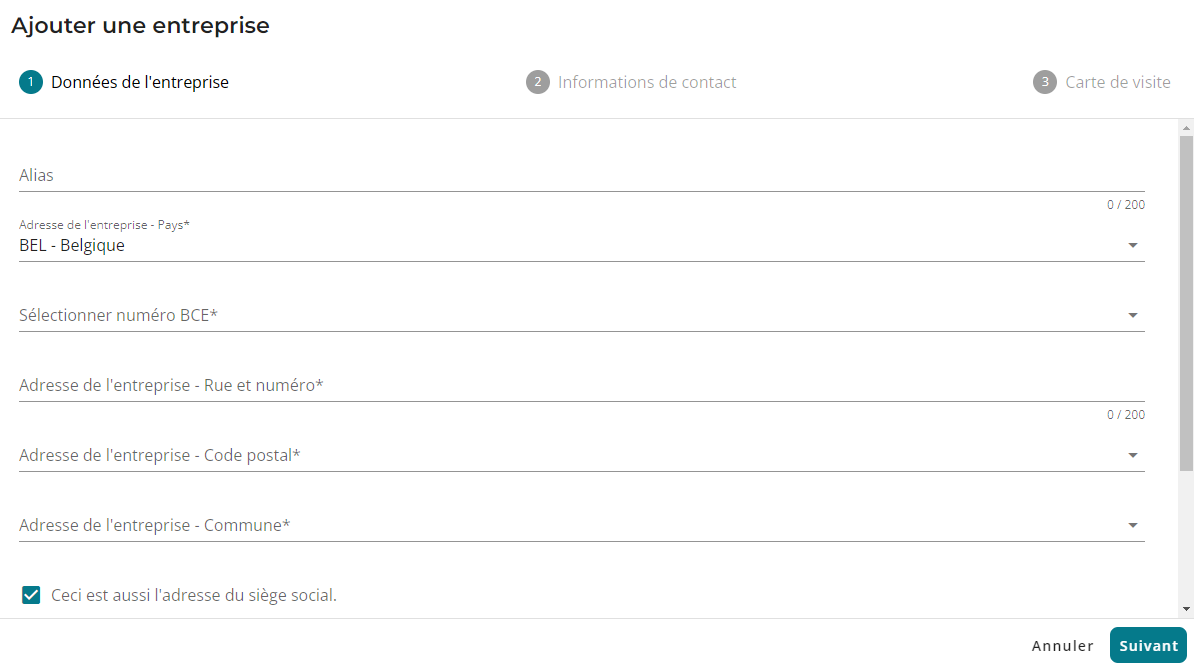 Terminer en complétant les données de contact.
Introduction des offres (5) : Formulaire Lime survey
C’est au sein de ce formulaire que nous retrouverons concrètement les propositions de formation (pour quels publics, pour quels dispositifs, les intitulés de formation, les points d’ancrage…)
En fin de processus, exporter le formulaire en PDF et le joindre obligatoirement à votre soumission au sein de e-procurement 
C’est le PDF (depuis e-procurement) qui fait foi.
Introduction des offres (6) : Lime survey
Ce qui vous sera demandé :
- Identifier le n° et code du lot
- Coordonnées et statut du soumissionnaire
- Proposition d’intitulé spécifique
- Texte de présentation : importance de l’ancrage réseau
- Identifier le public-cible
- Explicitation du contenu et de la méthodologie
- Quelques informations organisationnelles (durée, nbre max, dispositifs)
Introduction des offres (7) : Lime survey
- Identifier les formateurs et expliciter leurs domaines d’expertise et leur expérience
- données budgétaires (montant total des honoraires par jour, préparation comprise)
Sélection, analyse et classement des offres dans le stock (1) (janvier-février 2024)
Phase de vérification et de sélection : 

Le pouvoir adjudicateur vérifie que les conditions suivantes sont réunies :

1° l’offre est conforme aux exigences, conditions et critères énoncés dans l’avis de marché et dans les documents du marché (= régularité et conformité de l’offre) 

2° vérifier que le soumissionnaire n’est pas dans une situation entraînant son exclusion de la procédure de passation du marché (vérification des motifs d’exclusion). 
Exemples : fraude, corruption, dettes sociales ou fiscales, faillite …
Sélection, analyse et classement des offres dans le stock (2)
Les critères d’attribution lot par lot : 

Ces critères permettent d'apprécier la valeur intrinsèque de l'offre (analyse et pondération)
Expertise (compétences) et expérience du (des) formateur (s)  (30 %)
Qualité des contenus au regard du Programme général de l’IFEC (30%)
Qualité de la méthodologie de formation (30 %)
Prix TTC (10 %)  : prix par jour (max) : honoraires formation + préparation
(frais de déplacement prévus par la Loi)
Sélection, analyse et classement des offres dans le stock (3)
Après l’analyse des offres, prise de contact éventuelle avec certains soumissionnaires afin de clarifier l’offre. 

 Pas de possibilité de changer de lot

Classement définitif des offres en fonction des critères d’attribution

Certaines offres ne sont pas retenues et ne sont donc pas versées dans le stock

Notification du choix de l’adjudicataire (Décision motivée d’attribution = DMA) 
Février 2024
05
Programmation annuelle
Programmation annuelle des formations
Le stock de formations est valable 3 ans

Pour programmer les formations dans nos différents dispositifs, 
on va puiser dans le stock. 

Dispositifs
ForFor
Catalogue inter-diocésain (fondamental)
Plate(s)-forme(s) régionale(s) FORCO (secondaire)
En école
Catalogue été
Séminaires de direction
…
06
Planning